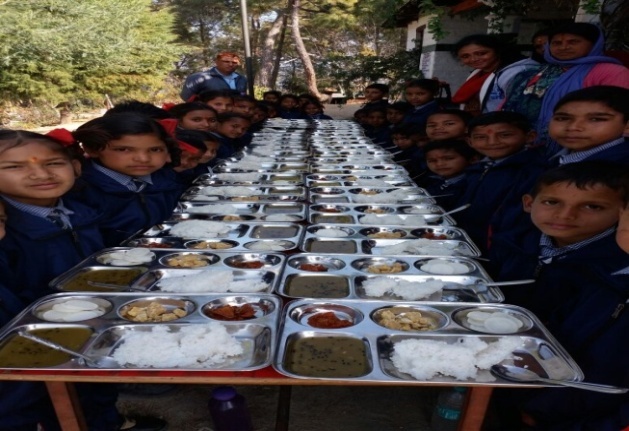 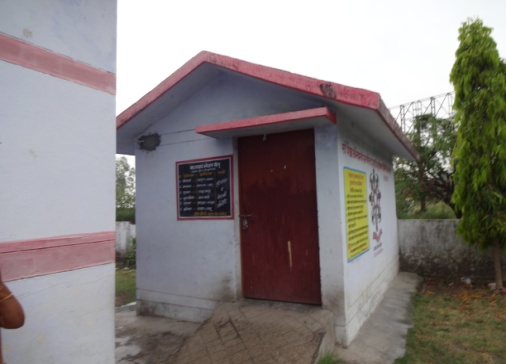 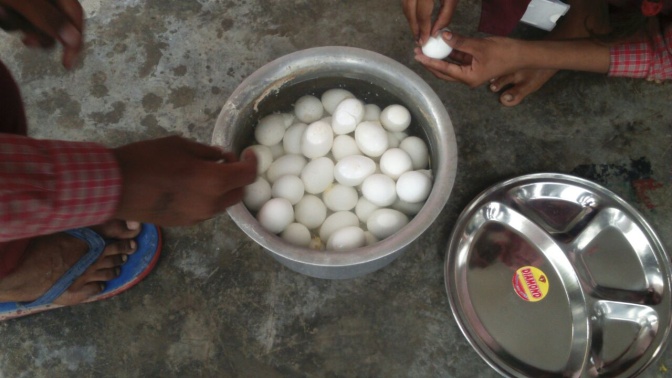 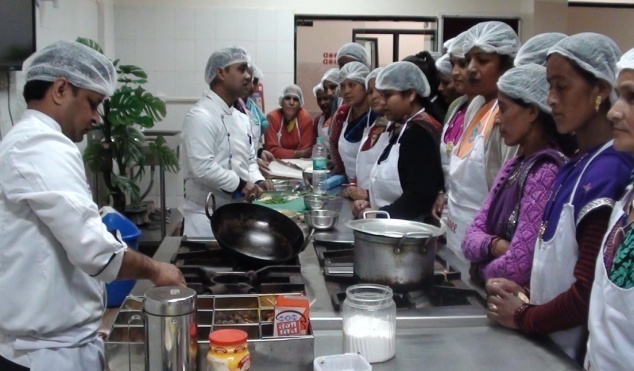 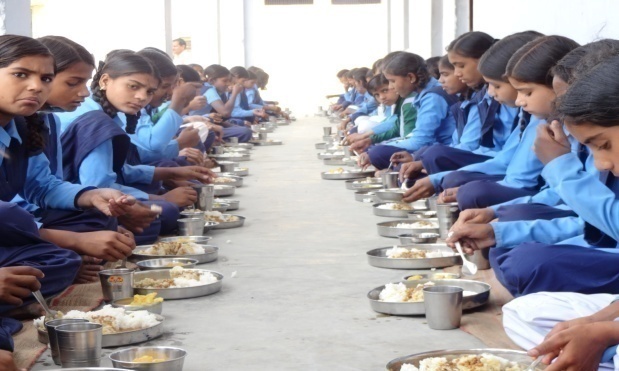 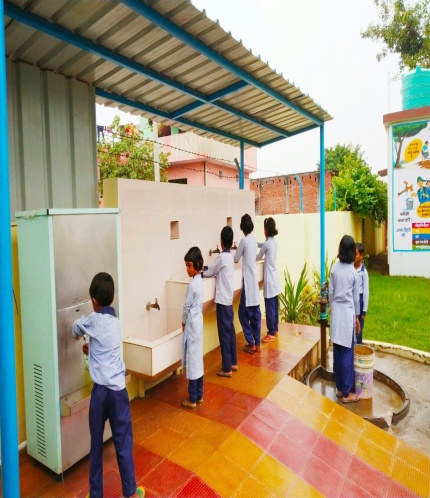 P.A.B. MEETING
2020-21
Mid Day Meal Cell
Uttarakhand
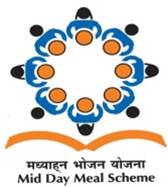 Initiatives
“The Hans Foundation” provides gas connection and gas chulhas to 5519 schools


The Hans Foundation provides Two lakh Eating Plates to 2282 schools.
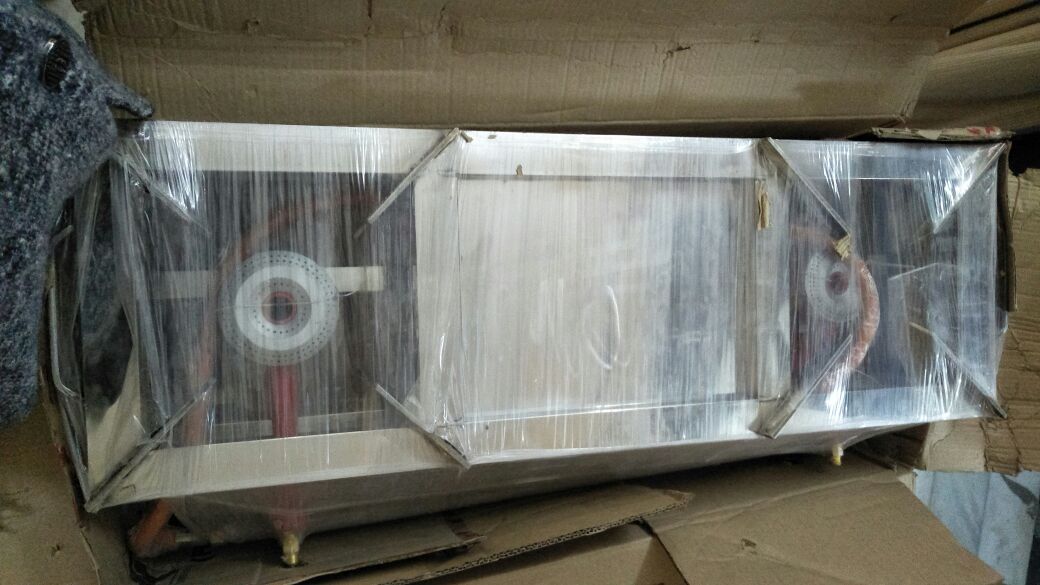 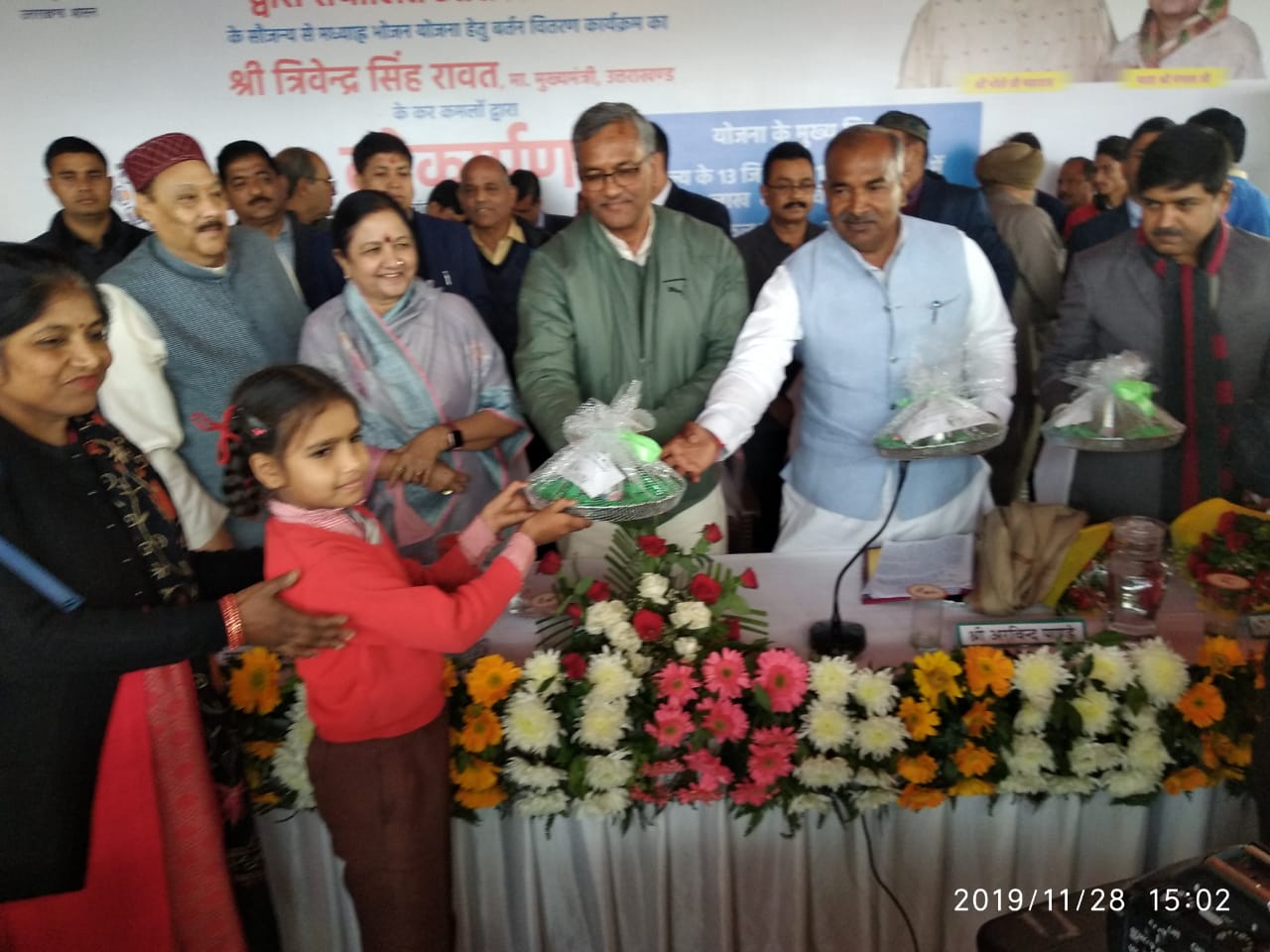 Iron Kadhai
The state provides Iron Kadhai to 4169 Schools.
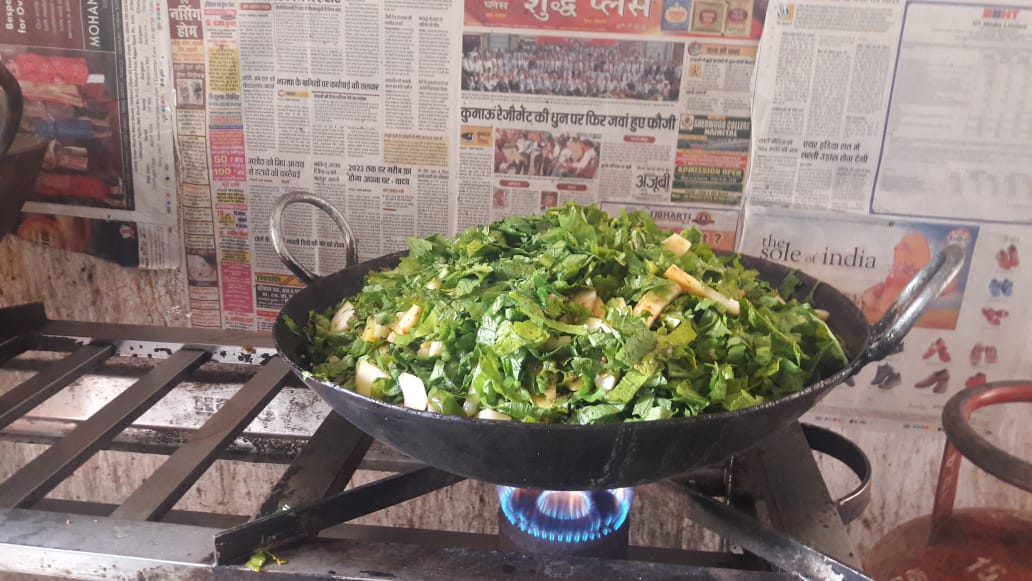 Initiatives
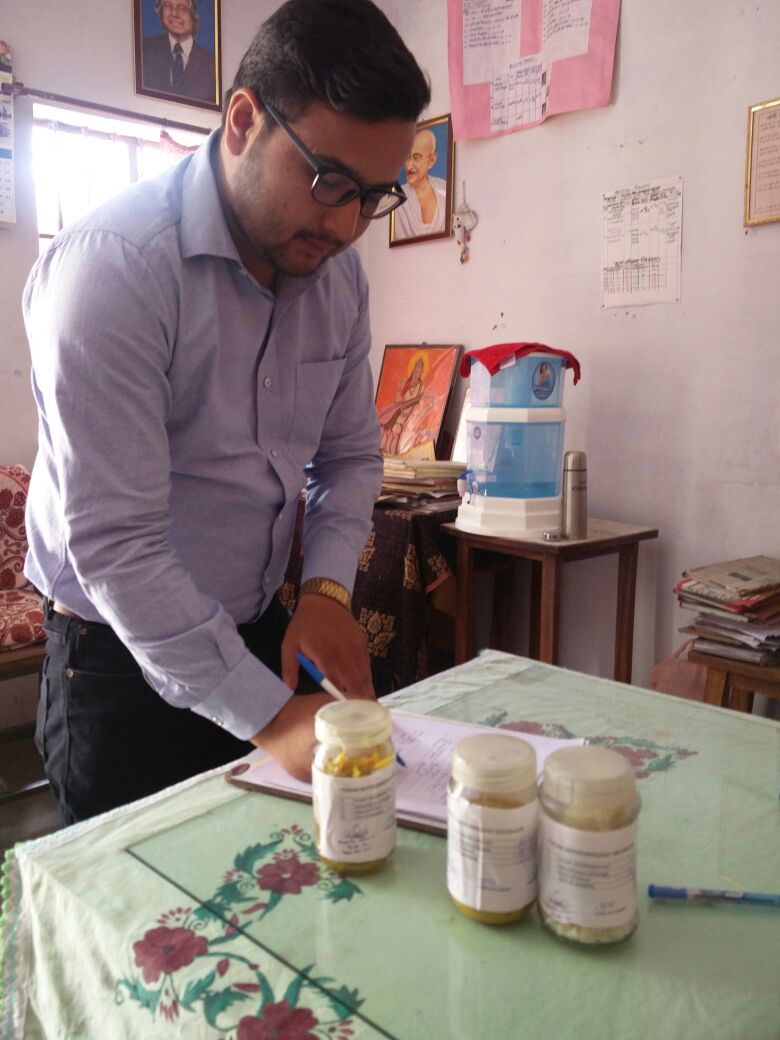 Food Quality Test 
   The MDM cell undertook a “Food Quality Testing” With the help of “Punjab Biotechnology Incubator, Mohali”. The food samples were taken from 09 schools  in Haridwar and 09 Schools in Dehradun.
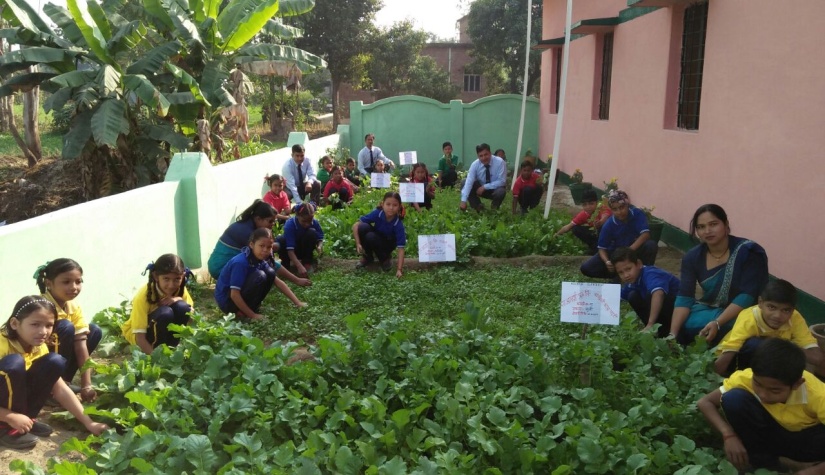 Kitchen Garden
At present, 1365  schools have functional Kitchen Gardens.
PS Kilkileshwar TEHRI
Initiatives
Social Audit -
The USAATA (Uttarakhand Social Audit, Accountability and Transparency Agency) conducted “Social Audit” of MDM Scheme in Haridwar (Narsan & Bhagwanpur) & US Nagar(Bazpur & Rudrapur). 
 
 Vishesh Bhoj-
The concept of “Vishesh Bhoj” has also been introduced in Mid Day Meal scheme, A total of 2043 schools organized Vishesh Bhoj in 2019-20.
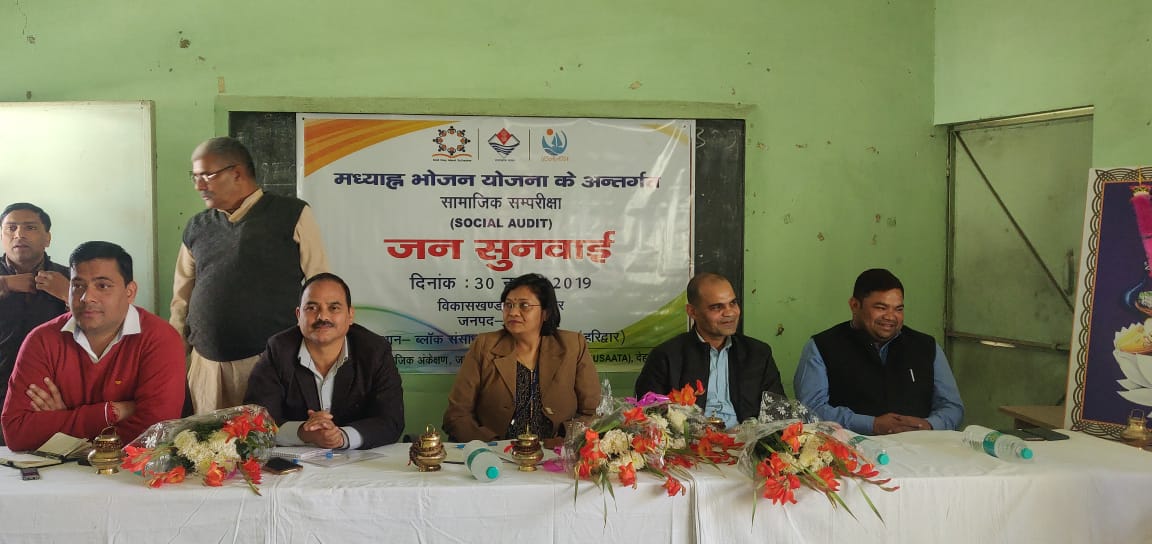 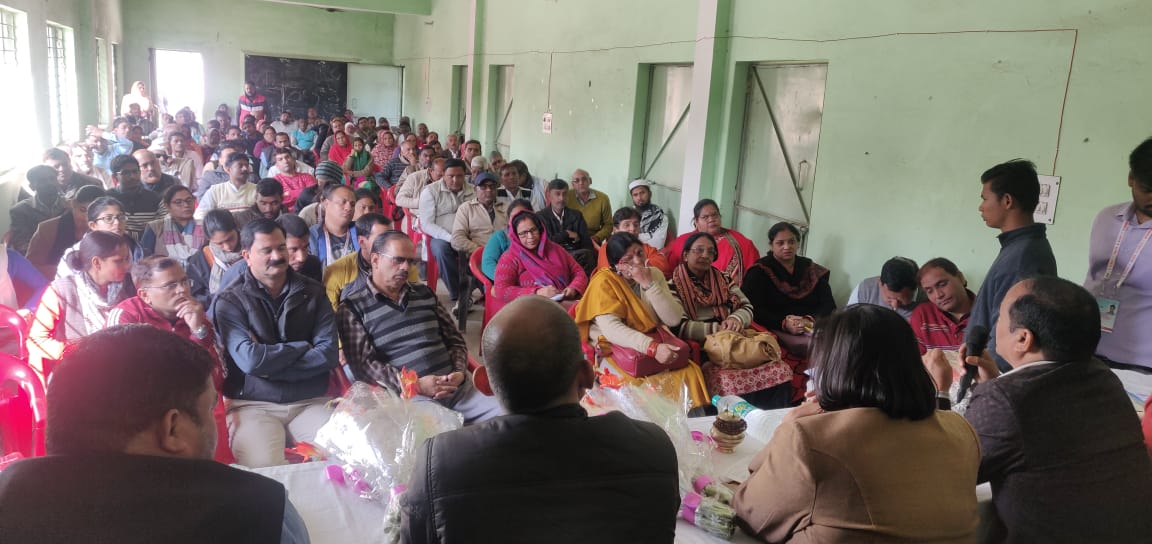 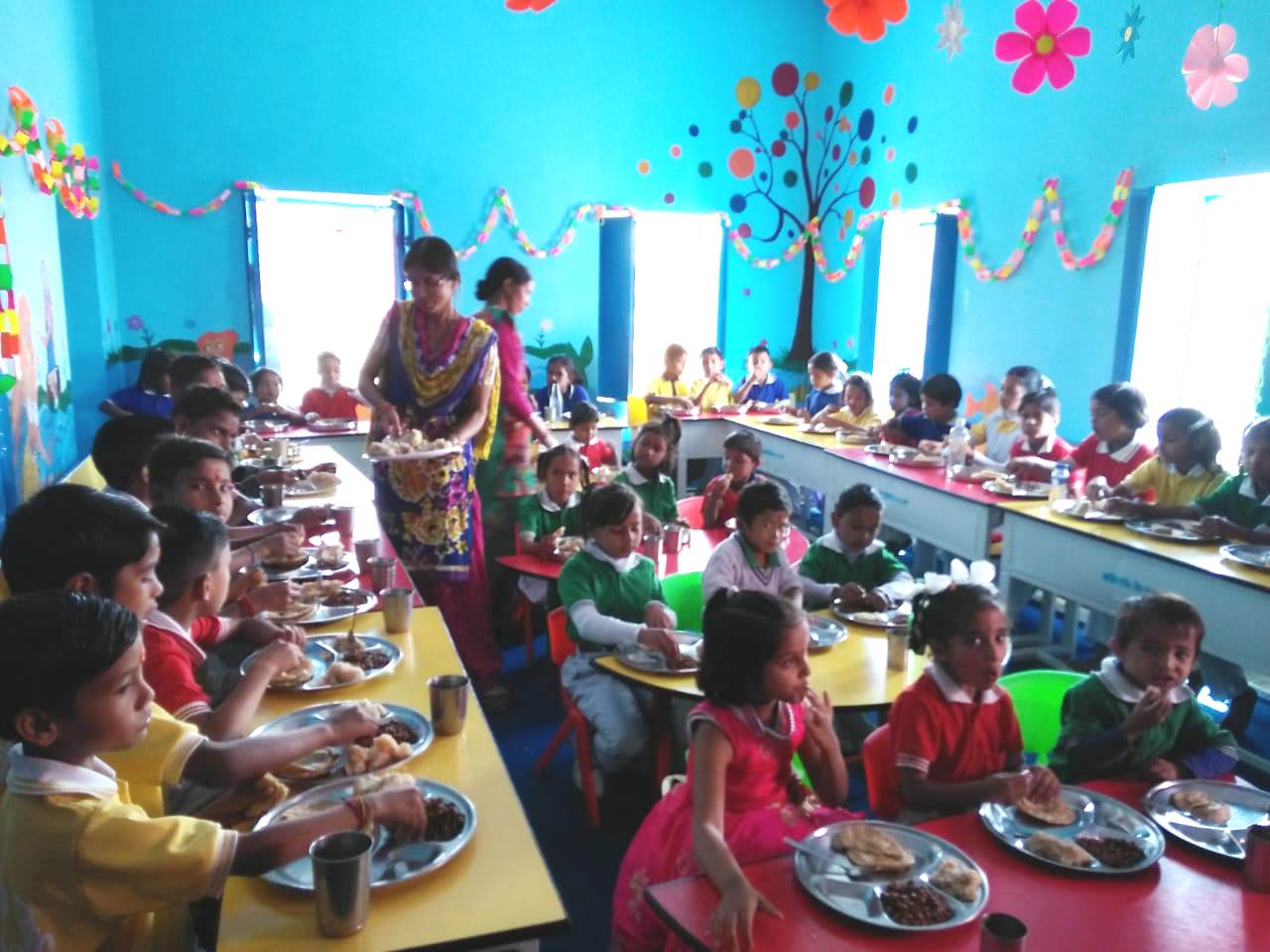 PS Chiliyanola Almora
Initiatives
MDM Guidelines-
The MDM Scheme Published and distributed Guidelines to all schools.
 


 Centralized Kitchen
The centralized kitchen construction works in 2 districts (Suddowala in Dehradun and Kashipur, Sitarganj Gadarpur in US Nagar) is in progress.
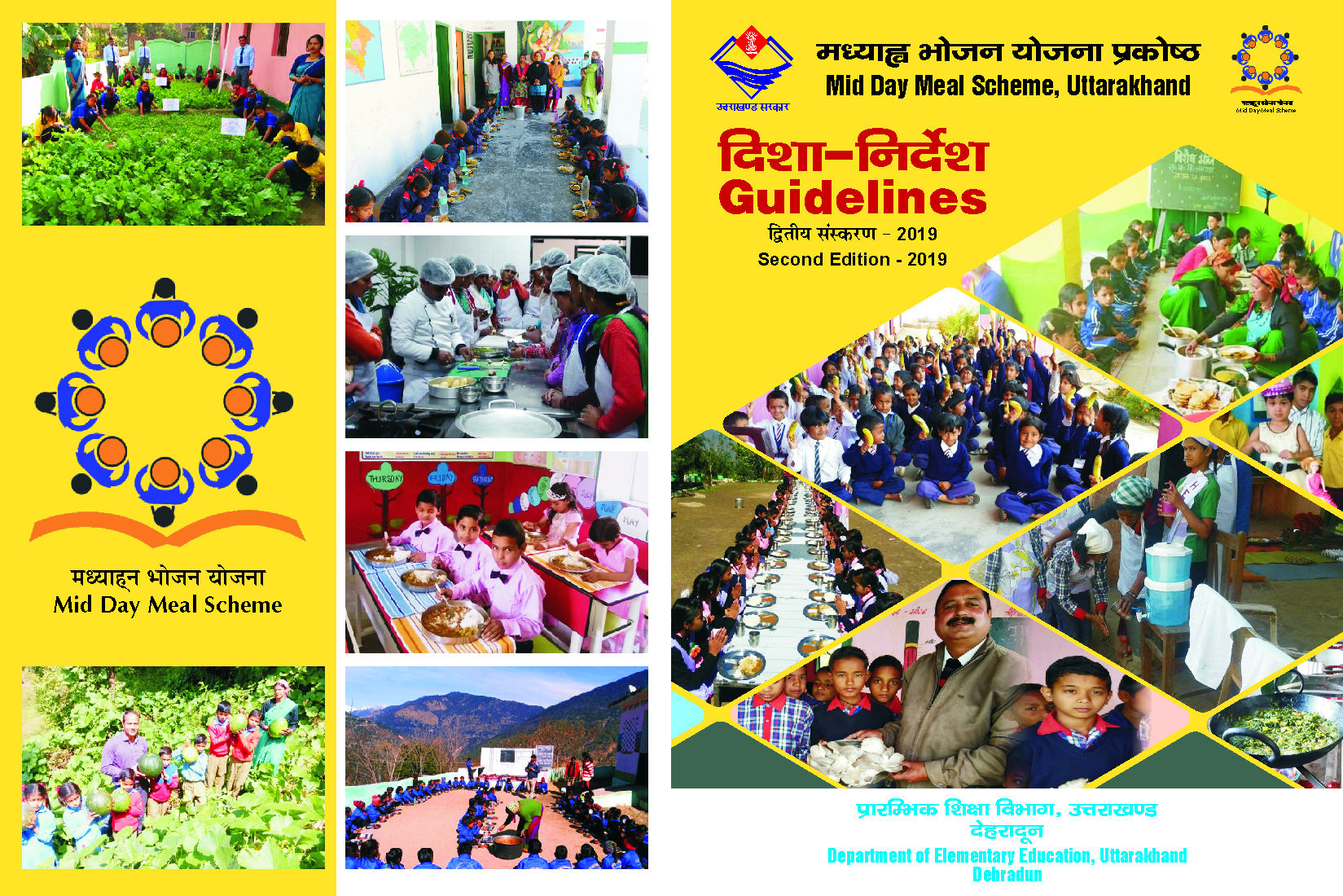 Suddhowala Dehradun
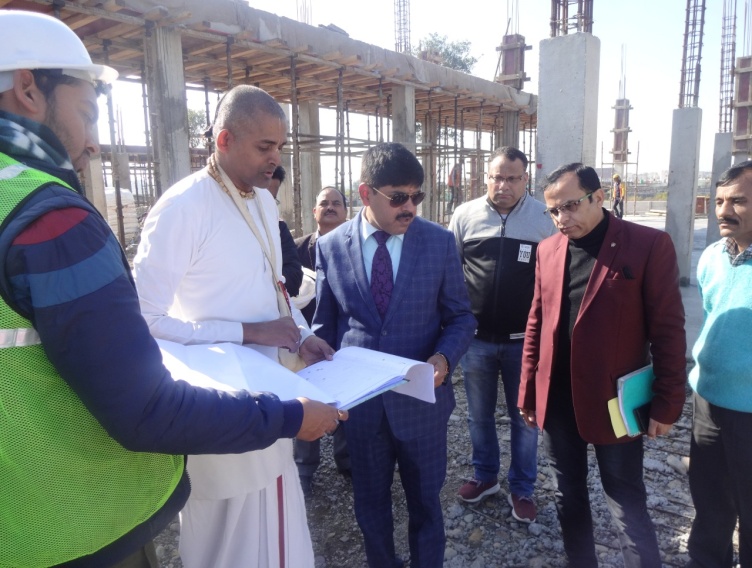 Initiatives
In addition to daily menu of MDM, additional food Items “Atirikt Poshan” for nutritional support is also provided  in schools once a week(Rs 5 per child per week) that include  Eggs, fruits & other nutritional items i.e.Gud Papdi, Ramdana laddu.
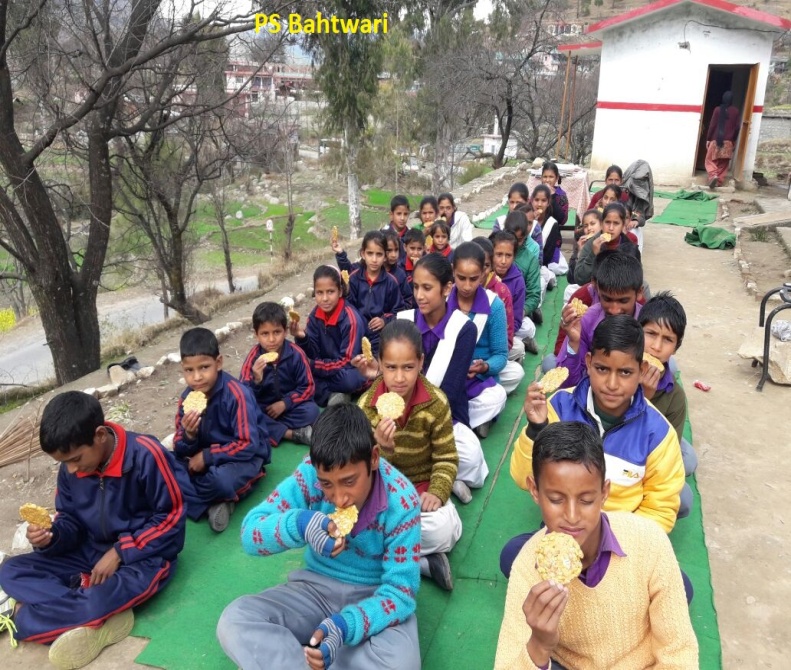 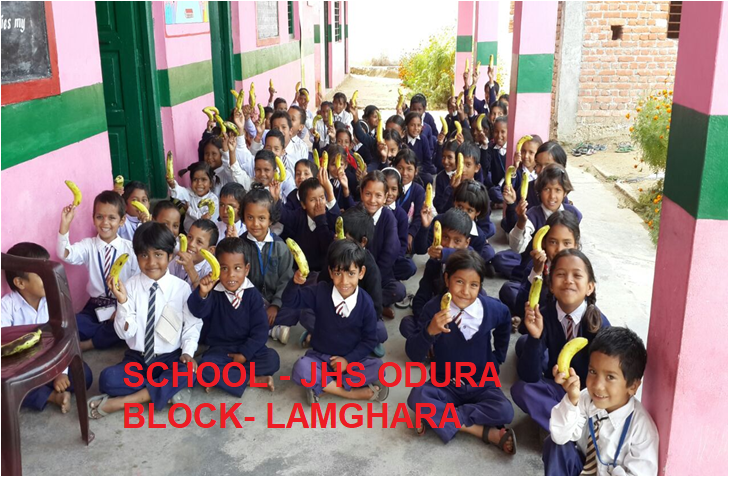 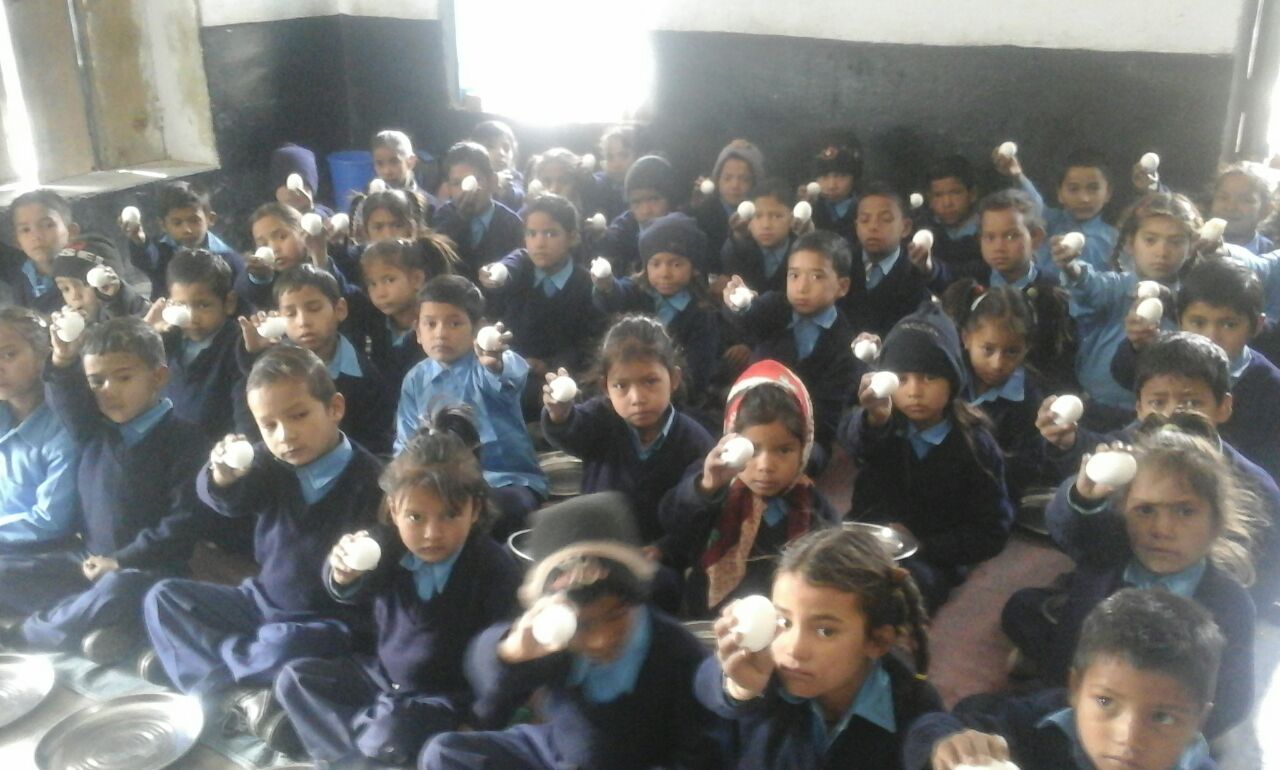 Initiatives
The Canara Bank and Punjab National Bank provides 4500 eating plates for schools under their CSR fund.
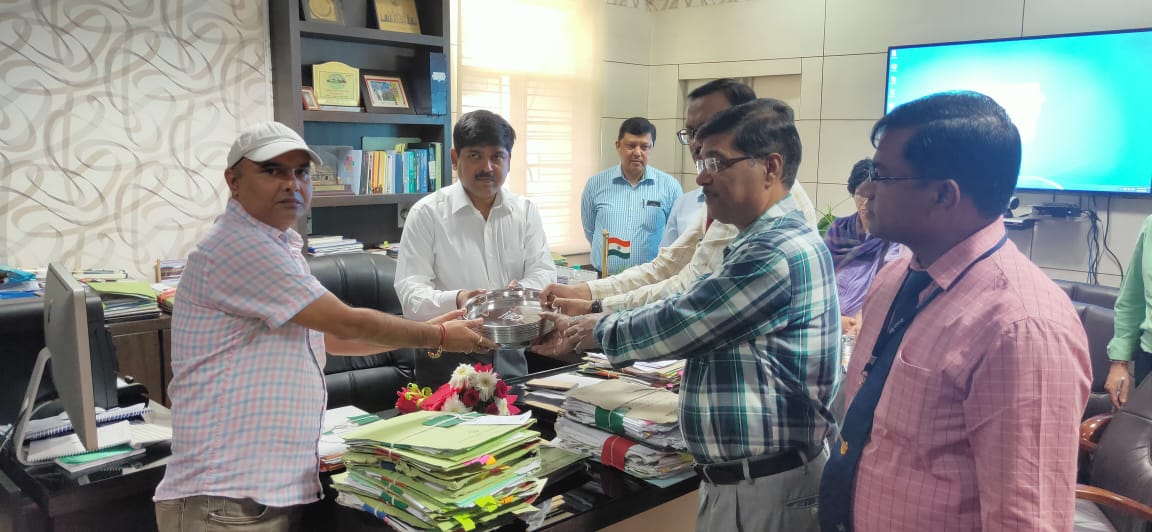 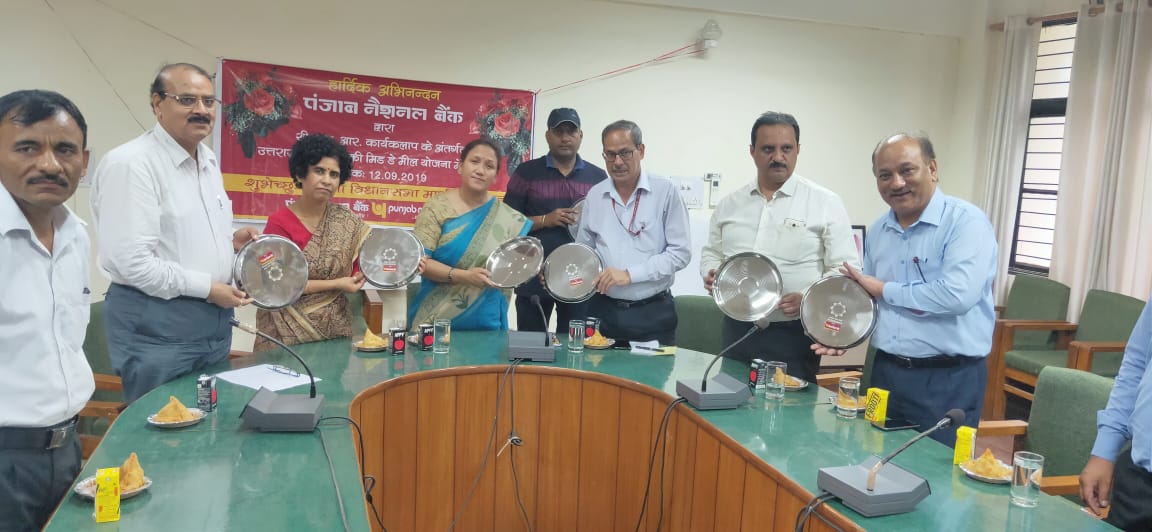 Initiatives
Mukhyamantri Anchal Amrit Yojna
The program of distribution of MILK in schools namely MUKHYAMANTRI ANCHAL AMRIT YOJNA has been launched on date 12 Mar 2020.
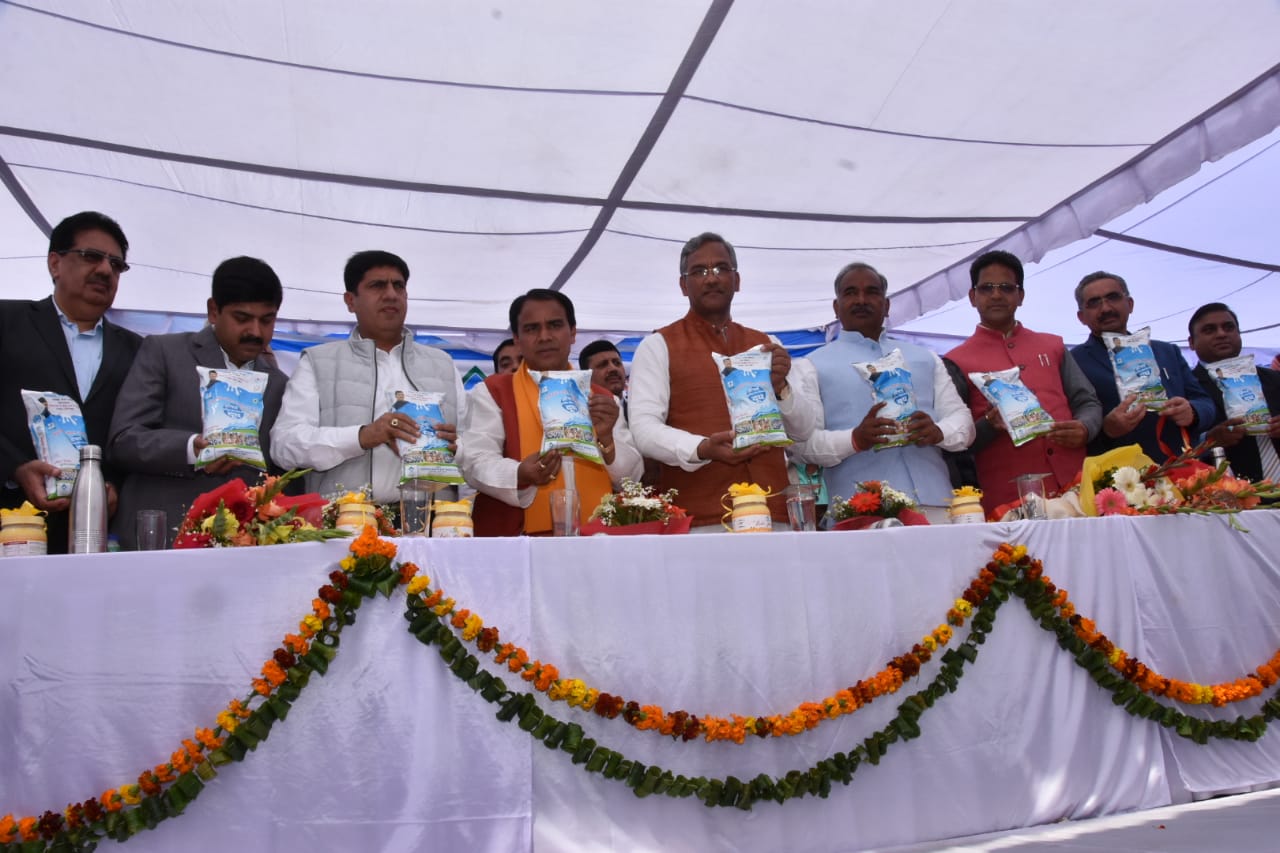 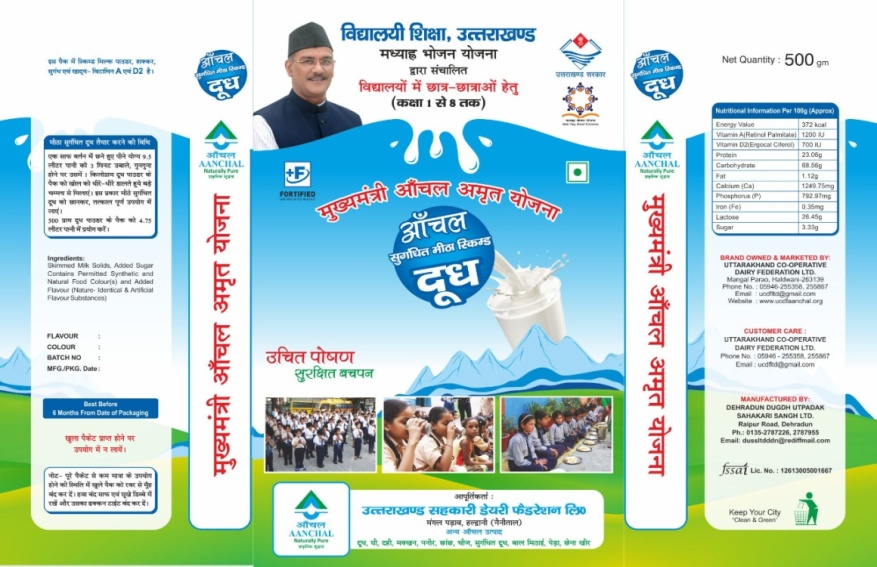 Issues
Food Security Allowance	
	The Annual Work Plan and Budget 2020-21 has been prepared as per the average attendance, but due to NOVEL COVID-19 as all schools were closed in the State of Uttarakhand, however Food Security Allowance has to be provided to the enrolled students in all primary and upper primary schools. As a result, it has been major difference of around 90000 students in AWP&B 2020-21 as compared to enrolled students in schools. Therefore, it is proposed to increase the cooking cost and food grains during a period of 2020-21.
Issues
Kitchen Cum Store	
	The State has an unspent balance of Unstarted kitchen cum stores of 155 units and bank interest approximate Rs. 67.11 Lakh) till date which will not be utilized under the head of kitchen cum stores in the State and will be surrendered to the Government of India. 
Additionally, Government of India vide letter F.No. 1-4/2018-Desk (MDM) Dated 14th March 2019, a sum of Rs. 10000/- is approved for the kitchen cum stores constructed 10 years ago, that is, between 2006-07 to 2007-08. Accordingly, a proposal for assistance of Rs. 10000/- for repairing of 4788 units has been sent to the Government of India earlier.
Issues
Madarsa	
	There are 68 madarsas which newly recognized by the “Uttarakhand Madarsa Board” need to be approved for the financial year 2020-21. Hence the proposal has been sent to the Government of India vide letter 386/MDM/2019-20 Dated 31st August, 2019 for their approval.
Issues
FCI
FCI released bills of Rs 8071.48 Lac during the financial year of  2010-11 to 2016-17 and GoI released Rs. 7799.39 Lac. The shortfall of amount is Rs. 272.09 Lac. The proposal to release the additional fund (Rs. 272.09 Lac) of foodgrain for the year 2010-11 to 2016-17 was sent to GoI. After this the GoI sent Letter No. F.No.1-13/2017-EE-MDM 3-1 dated 28 Nov 2019  to  request for take up the matter in MDM PAB meeting 2020-21.
Issues
LPG Subsidy
	The Government of India provides central assistance for subsidized LPG cylinders up-to a maximum of 12. For schools where enrollment is less than 25, 12 LPG cylinders are sufficient but where the enrollment is higher, the requirement for LPG cylinders also increases. In the year 2012-13, the difference was paid by the Government of India. A proposal is being put up for providing additional funds for extra non subsidized LPG cylinders.
Issues
Transportation of LPG cylinders
	The transportation of LPG cylinders is a big challenge in some schools which are located in far flung hilly areas and the cost increases in transporting the cylinders from delivery point to the school level. Hence, the Government of India may like to consider for provision of additional funds for the transportation of LPG cylinders from delivery point up-to the schools.
[Speaker Notes: Done]
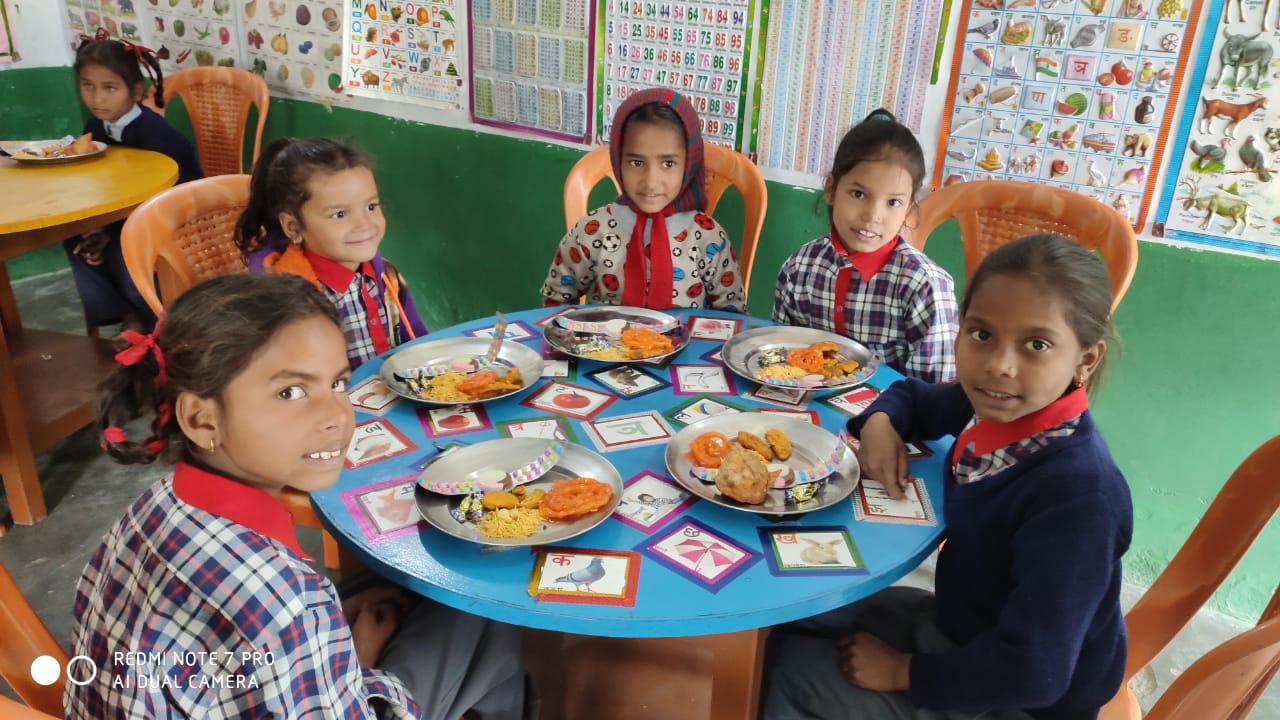 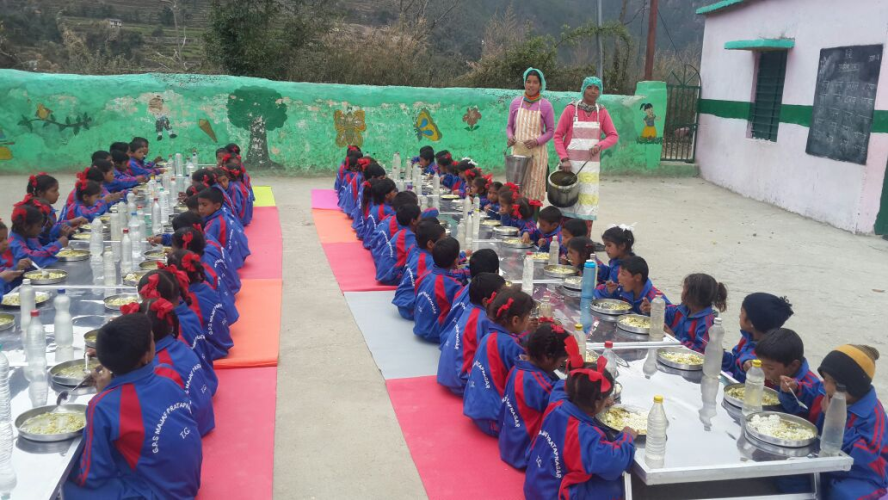 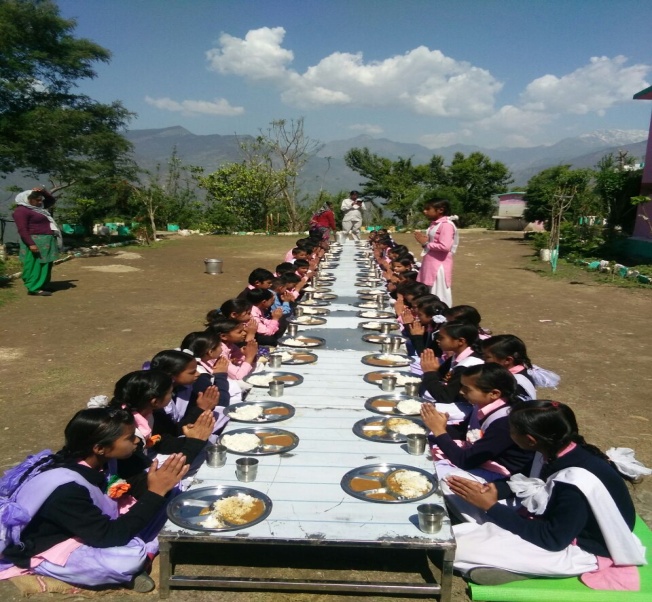 [Speaker Notes: Done]
[Speaker Notes: Done]
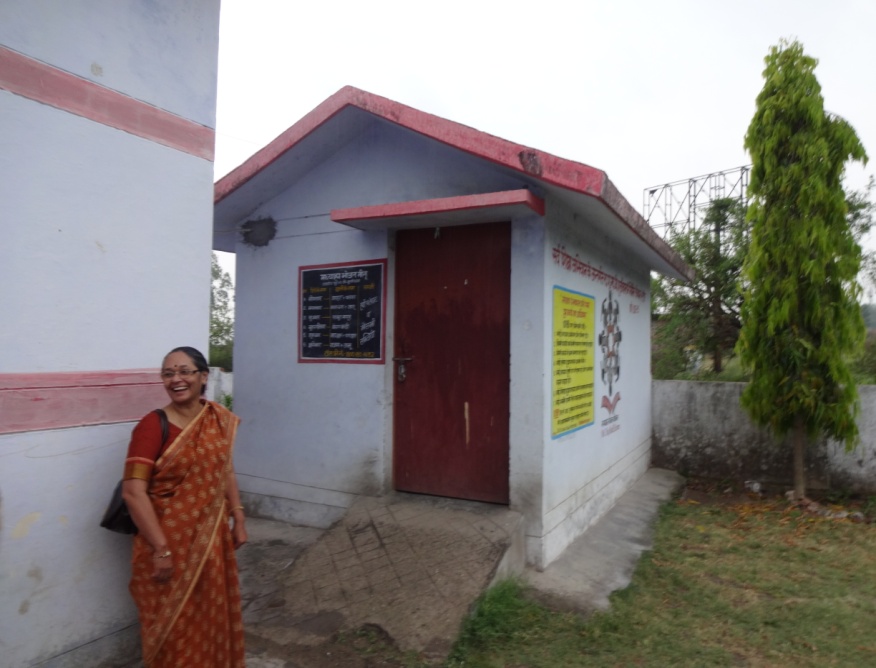 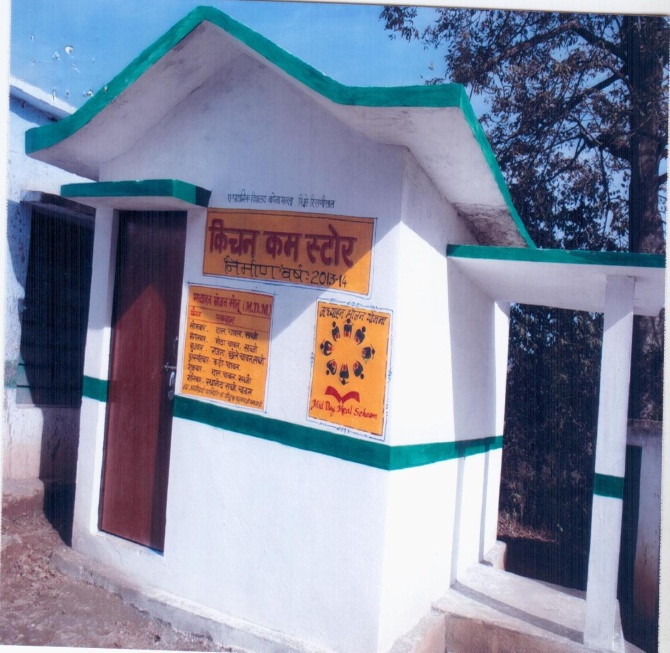 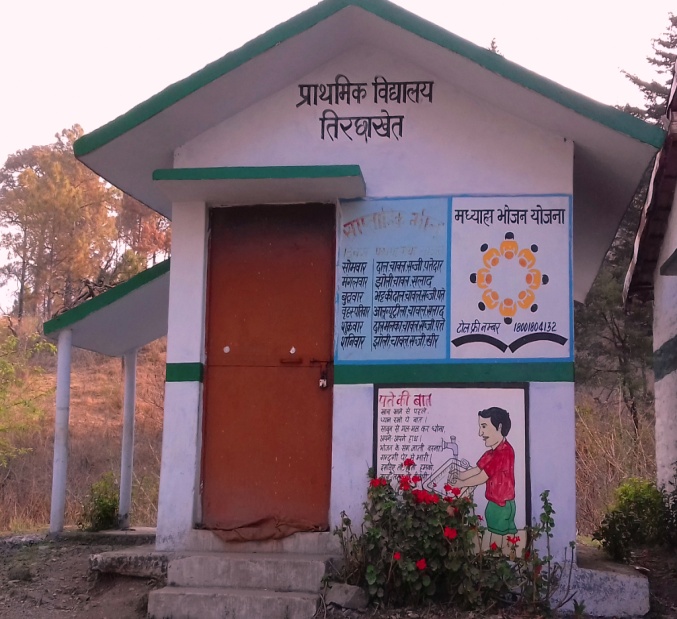 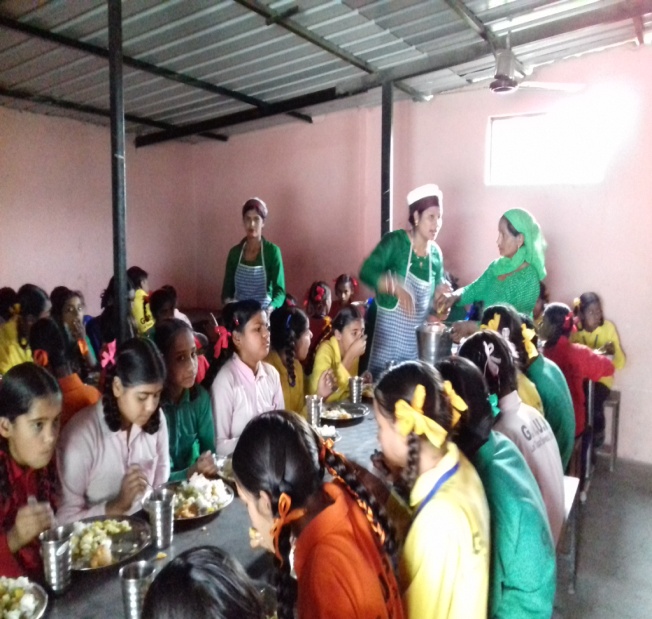 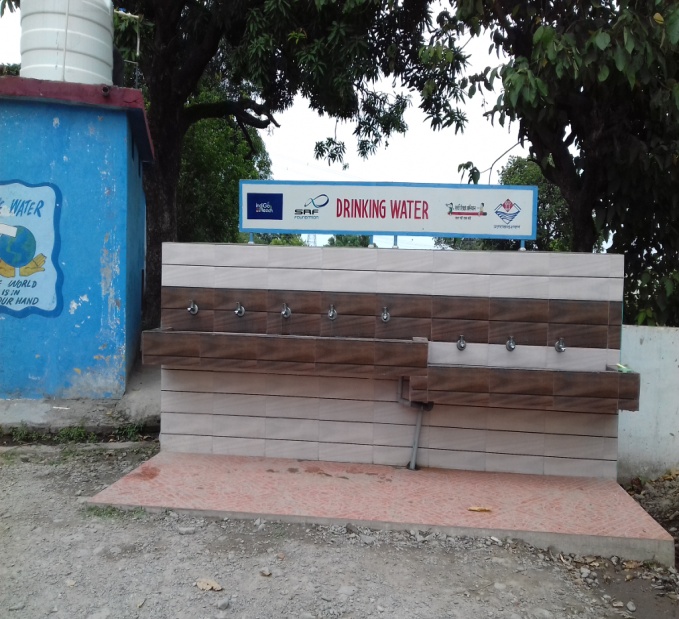 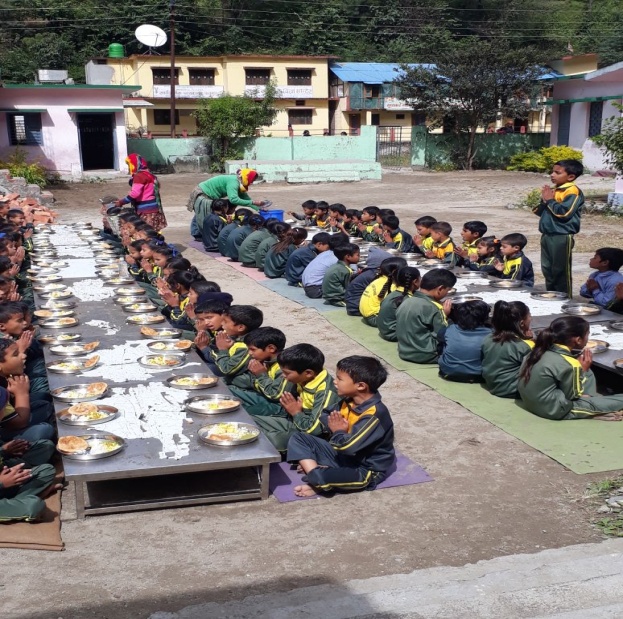 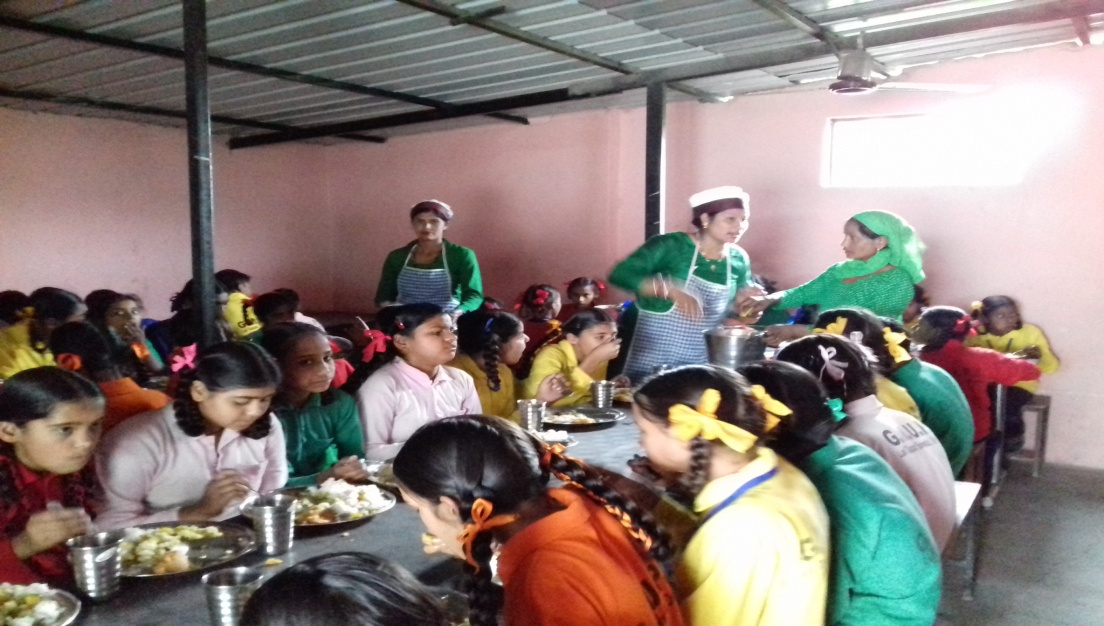 Meal Served By Cook Cum Helper at school
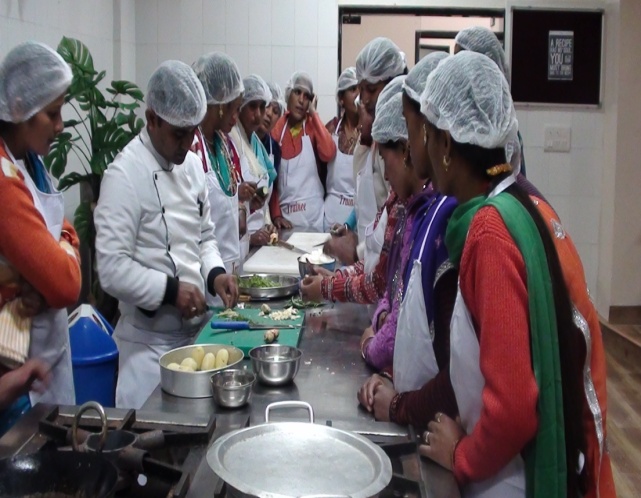 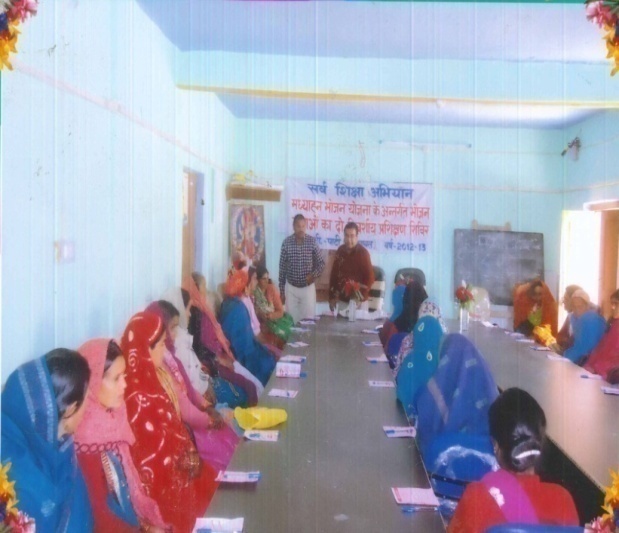 Cook Cum Helper Training At IHM Dehradun
Cook Cum Helper Training by SCERT
[Speaker Notes: Done]
P   h   o   t   o gallery
[Speaker Notes: Suavere poquito]
UPS Billekh Navin ALMORA
Vishesh bhoj
PS Naughar Garur BAGESHWAR
Vishesh bhoj
PS Kafal Pani  TEHRI
PS Khaliyan RUDRAPRAYAG
Vishesh bhoj
PS Matli Dunda UTTARKASHI
Vishesh Bhoj organised by Joint Magistrate Ranikhet, in 
PS MAYU MATILA TARIKHET
Mushroom Production in 
PS Jajar Chingri 
Moonakot Pithoragarh
Amla Pickles making in 
PS Jajar Chingri 
Moonakot Pithoragarh
PS Saunjaula Nainital
PS Devprayag Tehri
Vegetables Production in 
Kitchen Garden
PS Bhaisuri BAGESHWAR
PS Rolyaan BAGESHWAR
Vegetables Production in 
Kitchen Garden
Additional nutrition
PS Haldi US Nagar
GIC Chapradhar Tehri Garhwal
Bhojanmata Vardi
(Cooks Uniform)
UPS Teliwala Haridwar
Handwash
Iron kadhai in schools
Pithoragarh Schools
DM Chamoli
 & 
DM rudraprayag 
enjoying 
 mid day  meal
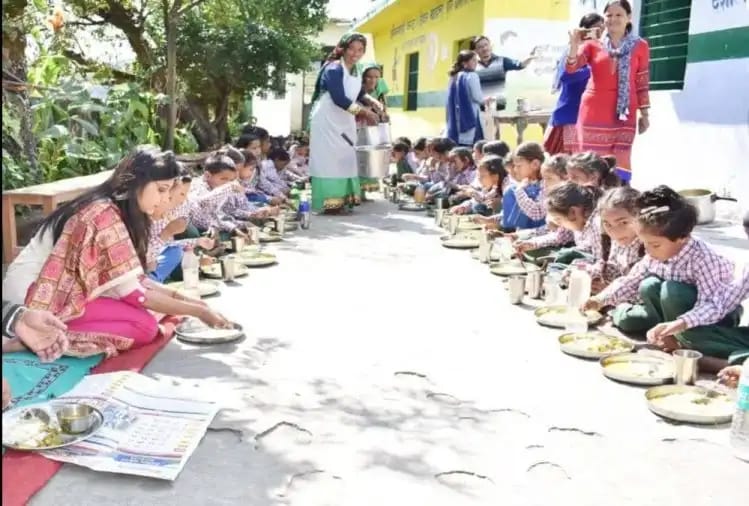 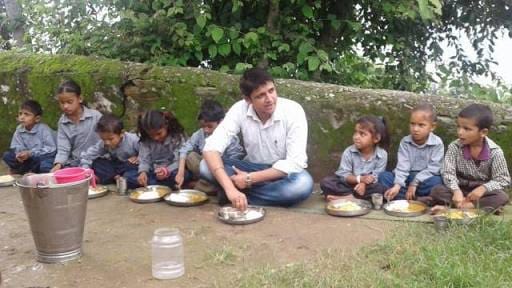 Thank You